Імунна система. Імунітет. Специфічний і неспецифічний імунітет. Імунізація. Алергія. СНІД.
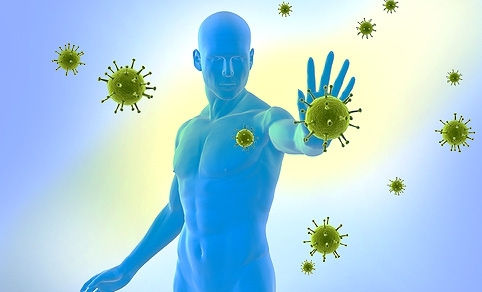 У першому тисячолітті нашої ери, невідомо де точно, але на територіях сучасної Індії, Китаю та Близького Сходу почали вико­ристовувати технологію варіоляції (інокуляції)
Носова варіоляція (інокуляція) в Китаї в XI ст
Доктор Дженнер робить першу вакцинацію Джеймзові Фіббзу, хлопцеві 8 років, 14 травня 1796 року
План
Поняття про імунну систему та  імунітет. 
      Специфічний і неспецифічний імунітет
2.	Види імунітету. 
  3.	Алергія. СНІД.
Імунна система — сукупність органів, тканин, клітин, які забезпечують захист організму; система організму, яка контролює сталість клітинного та гуморального складу організму.
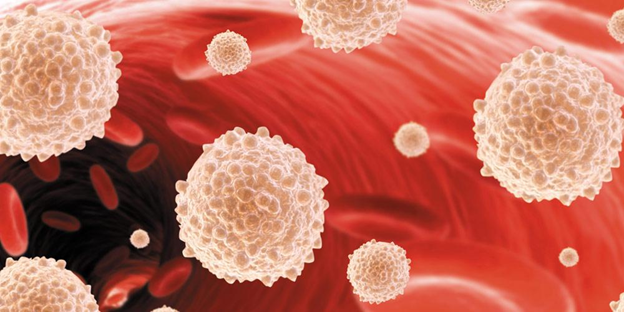 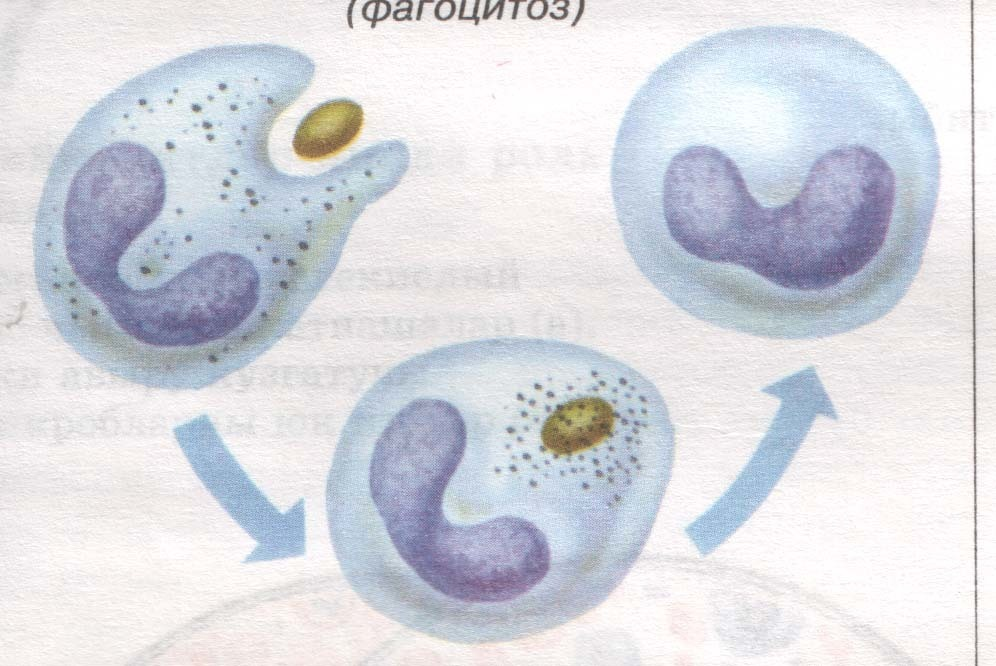 Мечников Ілля Ілліч
Імунітет — це здатність організму захищати власну цілісність, біологічну індивідуальність і сталість внутрішнього середовища.
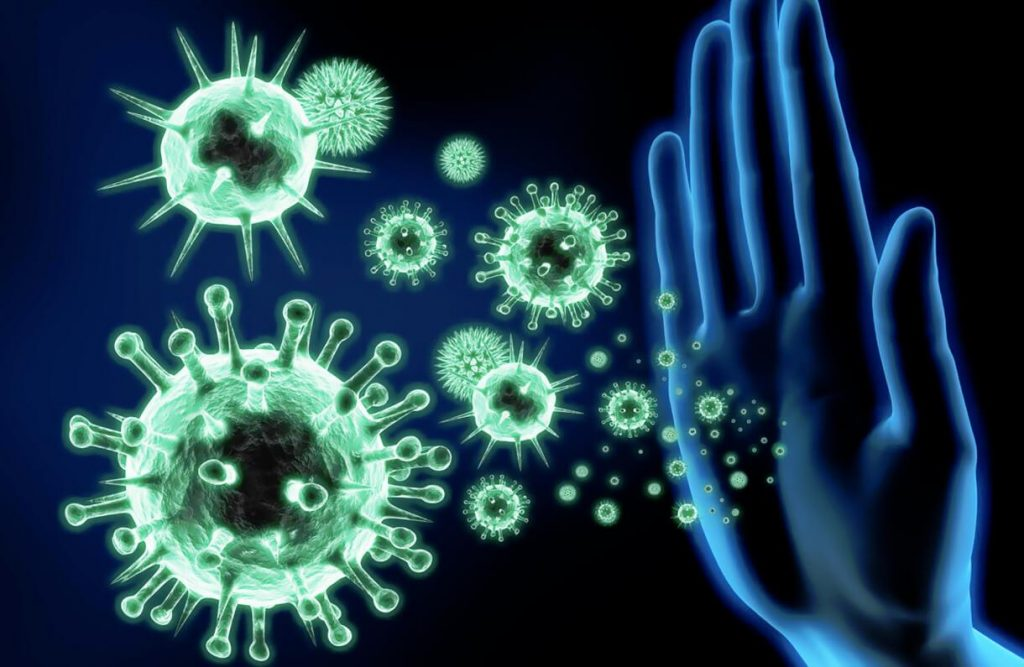 ІМУНІТЕТ
СПЕЦИФІЧНИЙ                                                 НЕСПЕЦИФІЧНИЙ
забезпечують антитіла та Т-лімфоцити                                                                           фагоцити
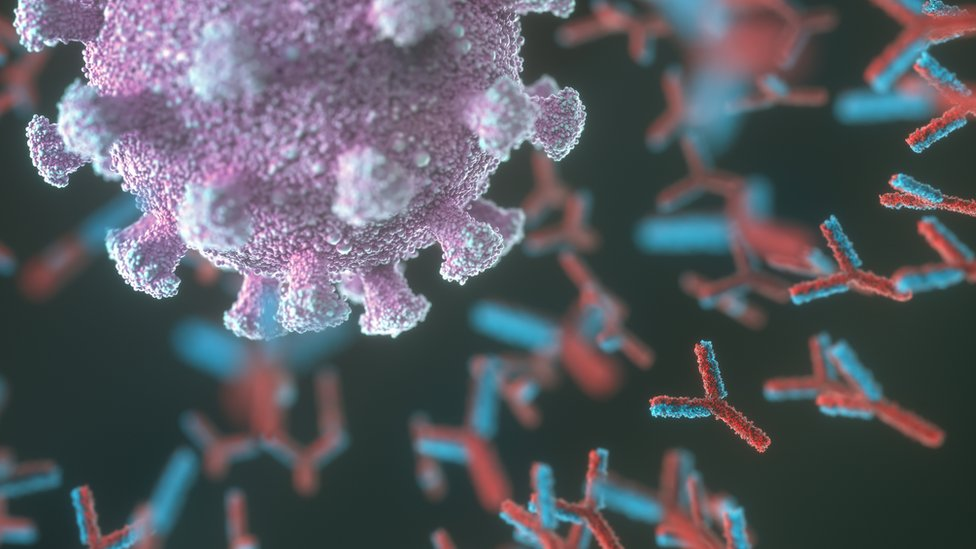 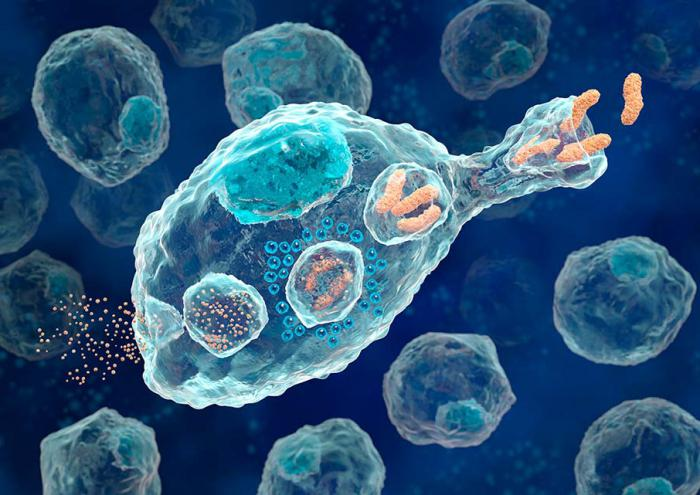 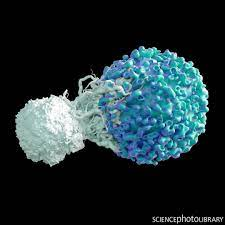 Антитіла (від грец. аnti — проти, тіло) — γ-глобуліни сироватки крові людини, що утворюються у відповідь на попадання в організм різних антигенів. Антитіла знешкоджують антигени, вступаючи з ними у реакції найрізноманітнішого характеру.
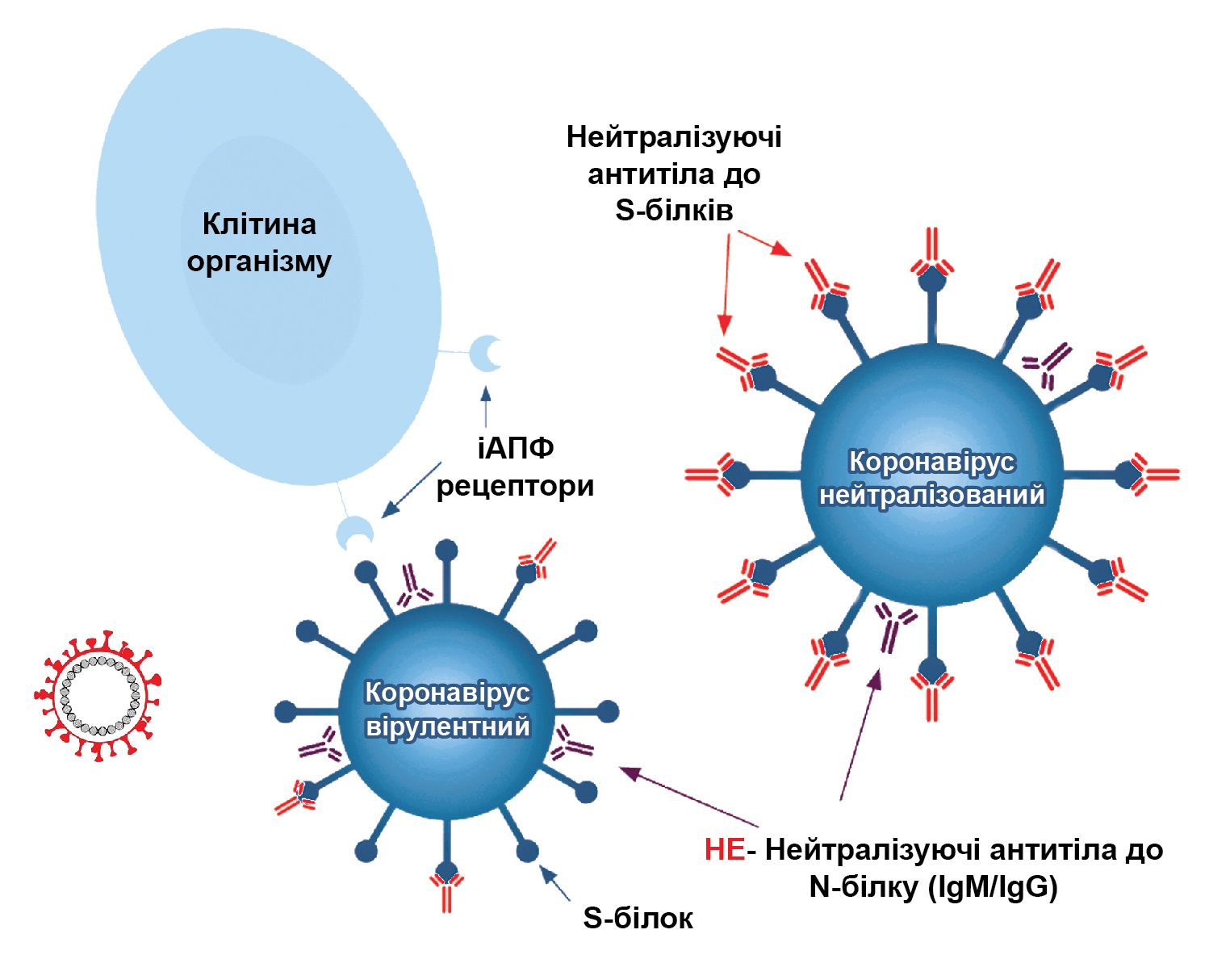 Виробництво лікувальної сироватки
Алергія (від грец. аllos — інший, ergon — дія) — специфічна реакція імунної системи на дію деяких факторів навколишнього середовища (хімічних речовин, мікроорганізмів і продуктів їхньої життєдіяльності, продуктів харчування тощо). Речовини, які викликають алергічну реакцію, називаються алергенами.
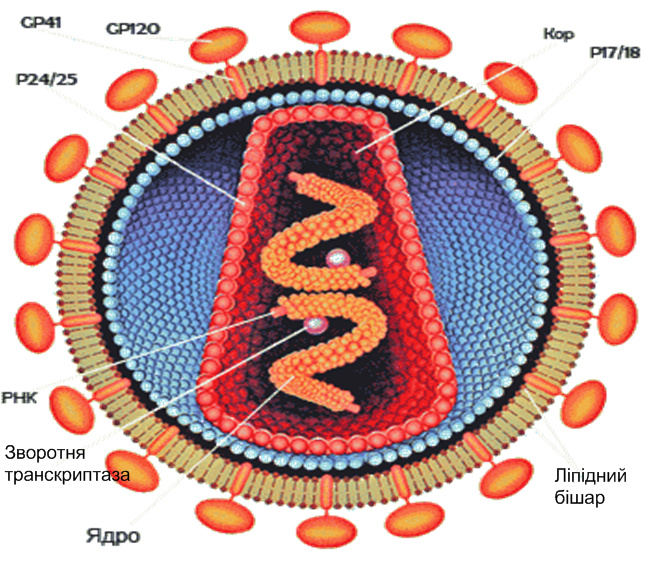 Вірус імунодефіциту людини
«Незакінчені речення»
Здатність організму захищати власну цілісність, біологічну індивідуальність і сталість внутрішнього середовища називається … 
-   Чужорідні речовини для організму, що здатні спричинювати імунну реакцію, називаються … 
-   Лейкоцити-«пожирачі» називаються … 
-   Імунітет, який забезпечують фагоцити, називається … 
-   Клітинний імунітет був відкритий … 
-   Крім клітинного імунітету є імунітет … 
-   Теорію гуморального імунітету розробив …
-   Імунітет, який забезпечують антитіла, називається …
-   До центральних органів імунної системи відносять … 
-   До периферичних органів імунної системи відносять …
«Незакінчені речення»
-	Здатність організму захищати власну цілісність, біологічну індивідуальність і сталість внутрішнього середовища називається … (імунітетом).
-   Чужорідні речовини для організму, що здатні спричинювати імунну реакцію, називаються … (антигенами).
-   Лейкоцити-«пожирачі» називаються … (фагоцитами).
-   Імунітет, який забезпечують фагоцити, називається … (клітинним).
-   Клітинний імунітет був відкритий … (І. Мечниковим).
-   Крім клітинного імунітету є імунітет … (гуморальний).
-   Теорію гуморального імунітету розробив … (П. Ерліх).
-   Імунітет, який забезпечують антитіла, називається … (гуморальним).
-   До центральних органів імунної системи відносять … (червоний кістковий мозок, вилочкову залозу).
-   До периферичних органів імунної системи відносять … (лімфатичні вузли, селезінку, мигдалики, апендикс).
Який висновок ми можемо зробити з цього уроку ? 
Де ви використаєте знання отримані сьогодні?
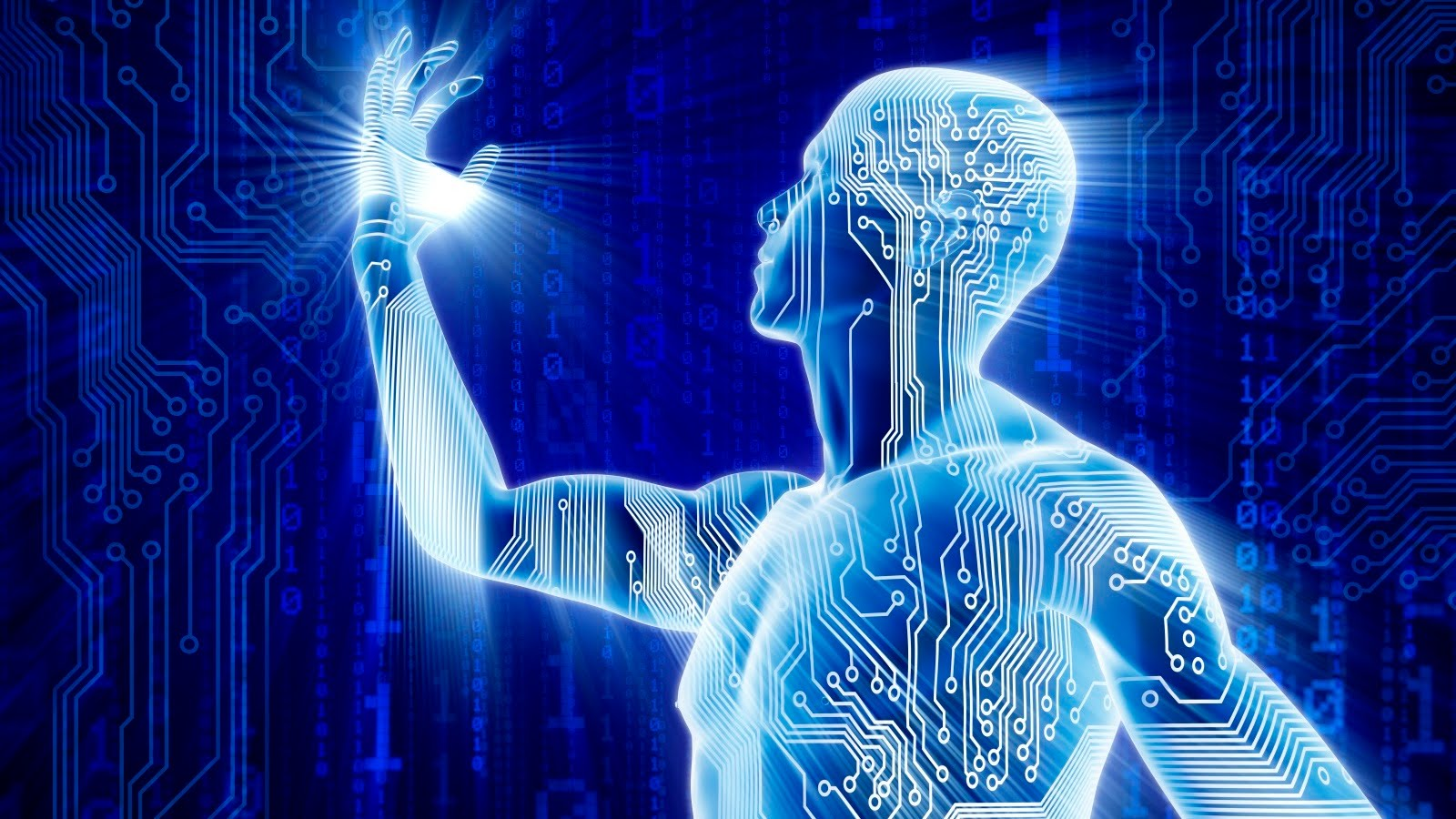 Домашнє завдання: опрацювати параграфи 56, 57, 
виконати тестові завдання у Google Формі.
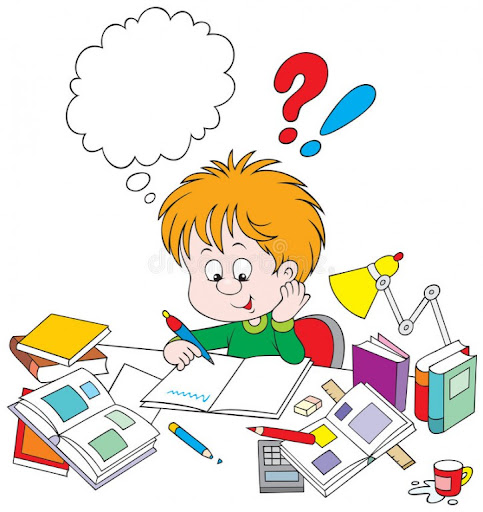